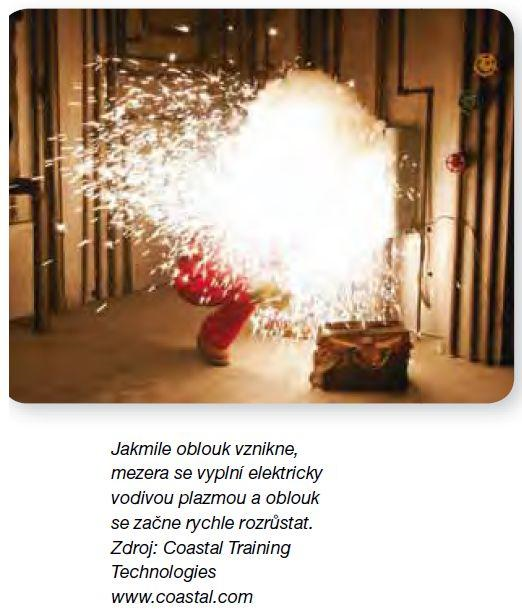 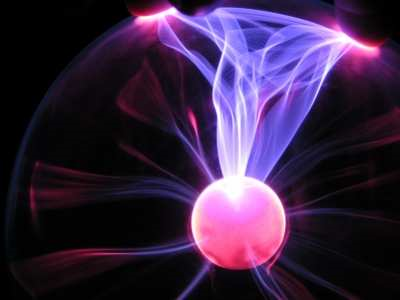 Elektrické napětí v obvodě



.
[Speaker Notes: http://coolfyzika.weebly.com/co-jsme-se-nau269ili.html
www.controlengcesko.com]
Elektrické napětí
Elektrické pole, které nutí k pohybu el. nabité částice, koná práci, která souvisí s napětím na zdroji.

Tedy:

El. napětí je určeno prací, kterou vykoná el. pole při přenosu částic s celkovým nábojem Q z jednoho pólu zdroje na druhý.
El. napětí je fyzikální veličina
značka … U
jednotka … 1V (volt)
měřidlo … voltmetr

Další jednotky:
1mV = 0,001V		1MV = 1.000.000V
1kV = 1000V		1GV = 1.000.000.000V
Výpočet el. napětí
Výpočet:



Kde:
U … el. napětí ve voltech
W … el. práce v joulech
Q … el. náboj v coulombech
W
U .Q
Jak měříme?
Při měření el. napětí postupujeme tak, že kontakty voltmetru přiložíme ke svorkám daného prvku 
(nic neodpojujeme!!!)
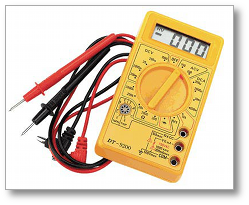 [Speaker Notes: http://www.vascak.cz/?p=184]
Zdroje el. napětí
Jednoduché zdroje elektrického napětí znají lidé už velmi dlouho.  
Skládají se vlastně ze dvou plíšku či drátků z různých kovů, umístěných do nějakého vodivého prostředí.

Např.:
dva plíšky – hliníkový a měděný ponoříme do silně osolené vody – získáme jednoduchý článek
Jednoduché zdroje
Citrónový článek – kovovou svorku na papíry a silnější měděný drát zapíchneme kousek od sebe do citronu – opět vyrobíme jednoduchý zdroj napětí

Totéž můžeme zkusit s:
pomerančem
bramborou
hlínou v květináči
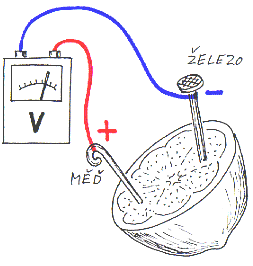 [Speaker Notes: www.energyweb.cz]
Nejstarší zdroj
První zdroj elektrického napětí byl sestrojen kolem roku 1800 italským fyzikem A. Voltou, proto se mu říká Voltův článek.

Složení:
zinková a měděná elektroda
roztok H2SO4

Získané napětí bylo asi 1 V, v současnosti se nepoužívá neboť jeho napětí není stálé.
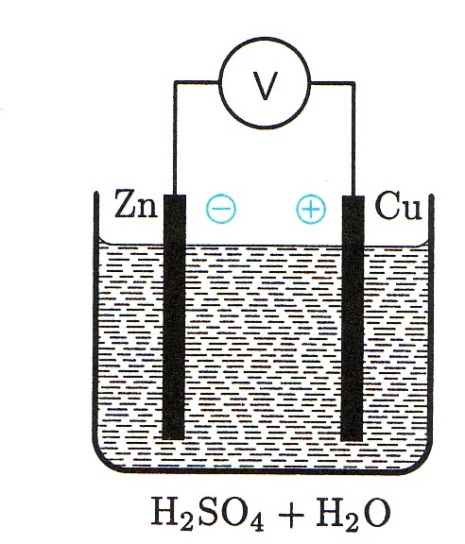 [Speaker Notes: www.gkh.cz/kestazeni/chem/galvanicke_clanky.doc]
Voltův sloup
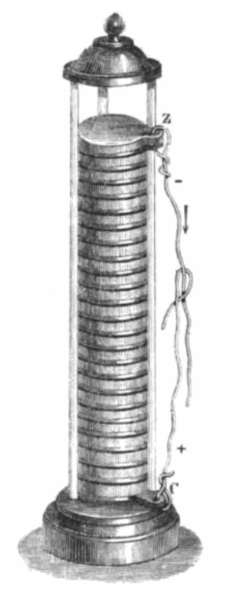 1801 
A. Volta sestavil prvníelektrochemický článek z mědi, zinku a plsti nasáté slanou vodou, nazval jej podle objeviteleelektřiny - galvanický článek
[Speaker Notes: http://cs.wikipedia.org/wiki/Soubor:Voltaic_pile_battery.png]
Co je to?
V roce 1800 se začala psát historie elektřiny - Alessandro Volta sestrojil galvanický článek, první stálý zdroj elektrického proudu. 
Galvanický článek přeměňuje chemickou energii na elektrickou energii. Galvanické články se dělí na primární a sekundární (akumulátory).

Primární články nám poskytují velmi drahou energii, protože jsou jen "na jedno použití". Po vybití se stávají nebezpečným odpadem, který je značnou zátěží pro životní prostředí. 
Výhodnější jsou proto sekundární články - akumulátory, které se mohou mnohokrát opakovaně vybíjet a nabíjet.
[Speaker Notes: http://www.cez.cz/edee/content/microsites/elektrina/fyz2.htm]
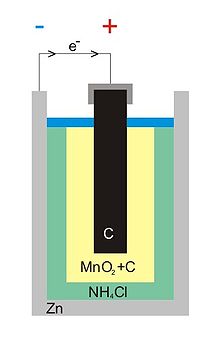 Suchý článek
je to uhlíkozinkový monočlánek

uhlík a zinek jsou v salmiakové pastě (skládá se ze čpavku)

je to klasická baterie – 1,5 V
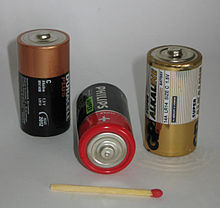 [Speaker Notes: http://cs.wikipedia.org/wiki/Galvanický_článek
http://upload.wikimedia.org/wikipedia/commons/4/44/Battery_zinc_chloride.jpg]
Knoflíková baterie
dříve se jí říkalo mincová 
je to galvanický článek, který se používá do malých a drobných přístrojů (hodinky, kalkulačky, krokoměry, miniaturní svítilny,…)
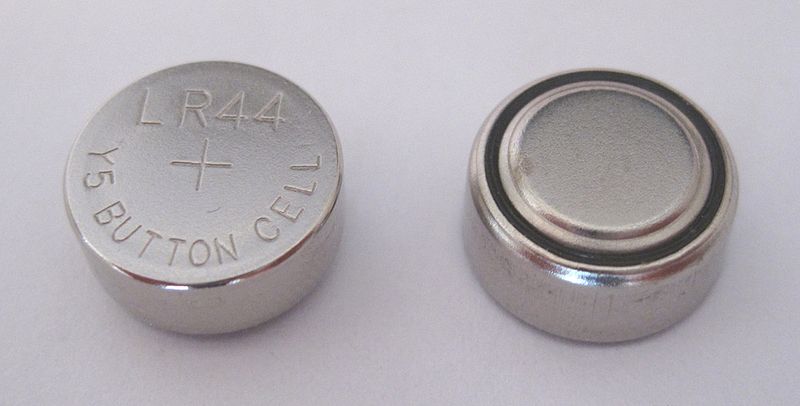 [Speaker Notes: http://upload.wikimedia.org/wikipedia/commons/5/53/LR44_Button_Cell_Battery_IEC_Standard_Version.jpg]
Akumulátor
Zdroj el. napětí, který se dá znovu dobít
Nejčastěji se používá olověný akumulátor, který má v kyselině sírové ponořeny dvě olověné elektrody
jeho napětí je asi 2,4V
v praxi se používá např. v automobilech a jiných dopravních prostředcích (autobaterie … 6 článků spojených dohromady)
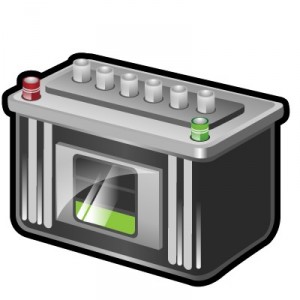 [Speaker Notes: www.detskeauticka.sk]
PŘ. 1Vypočítej velikost elektrického napětí, jestliže při přenosu elektrického náboje 20 mC vykoná elektrické pole práci 20 kJ.
PŘ.2  
Vypočítej velikost elektrického náboje, jestliže při jeho přenosu se vykoná práce 1020 kJ při elektrickém napětí  200V. 

PŘ.3  Vypočítej velikost elektrické práce potřebné k přenosu elektrického náboje 120 µC při elektrickém napětí 2MV. 

Příklady budeme společně řešit na hodině.